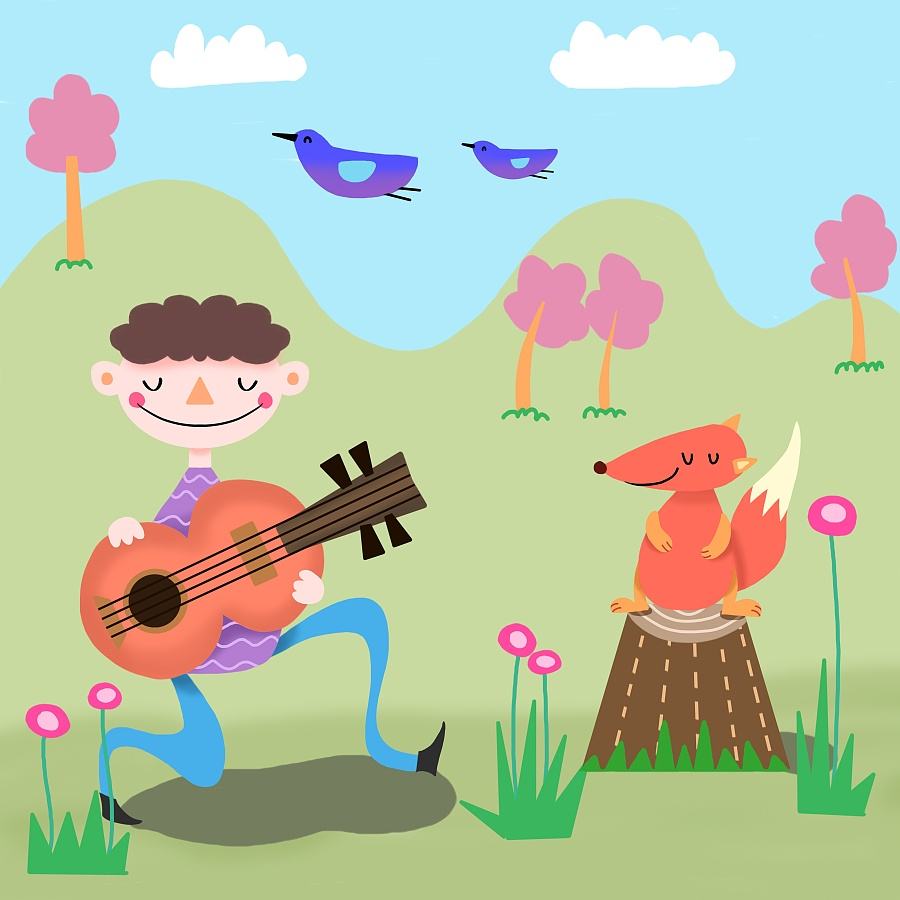 教书育人，信息化教学，培训行业PPT，动态实用
教育培训模板
[  教学课件]     [   培训行业   ]     [  公开课评选   ]
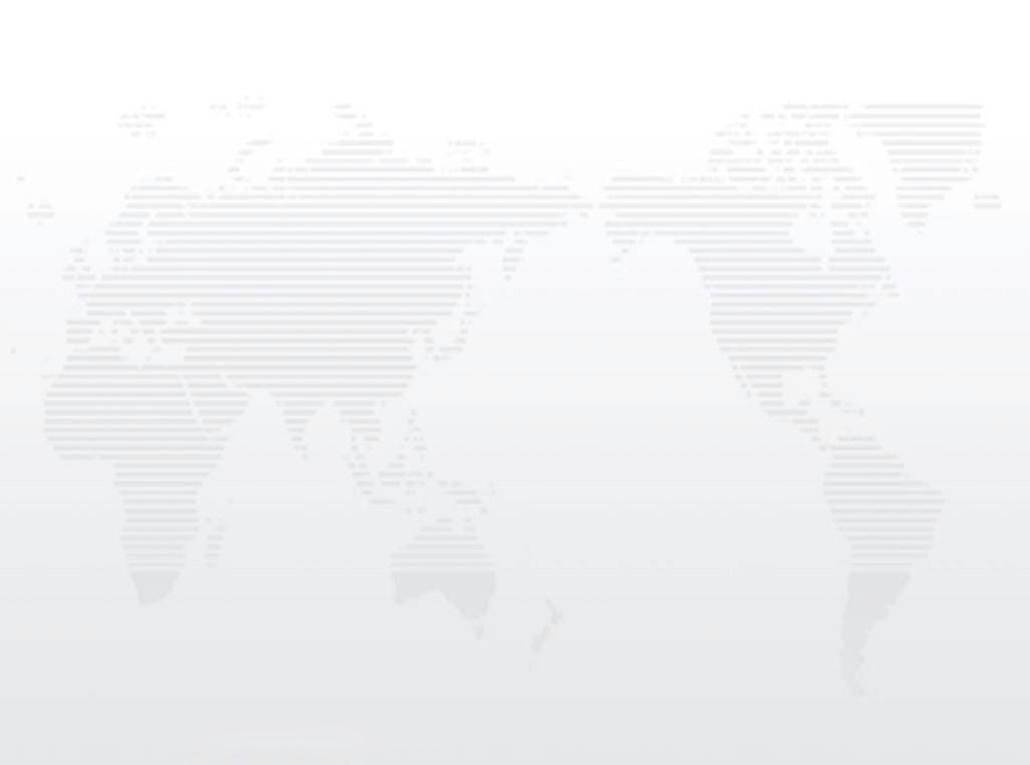 输入教学课件主题
1
输入本课教学内容
2
输入本章教学流程
3
5
输入本章教学流程
4
目 录
输入本章教学流程
ONTENTS
LOGO
输入您的章节大标题（文字可修改）
第 3 页
添加会议主题
添加会议主题
添加会议主题
添加会议主题
添加会议主题
2013
2014
2015
2016
2017
点击输入简要文字内容
文字内容需概括精炼
不用多余的
点击输入简要文字内容
文字内容需概括精炼
不用多余的
点击输入简要文字内容
文字内容需概括精炼
不用多余的
点击输入简要文字内容
文字内容需概括精炼
不用多余的
点击输入简要文字内容
文字内容需概括精炼
不用多余的
LOGO
输入您的章节大标题（文字可修改）
第 4 页
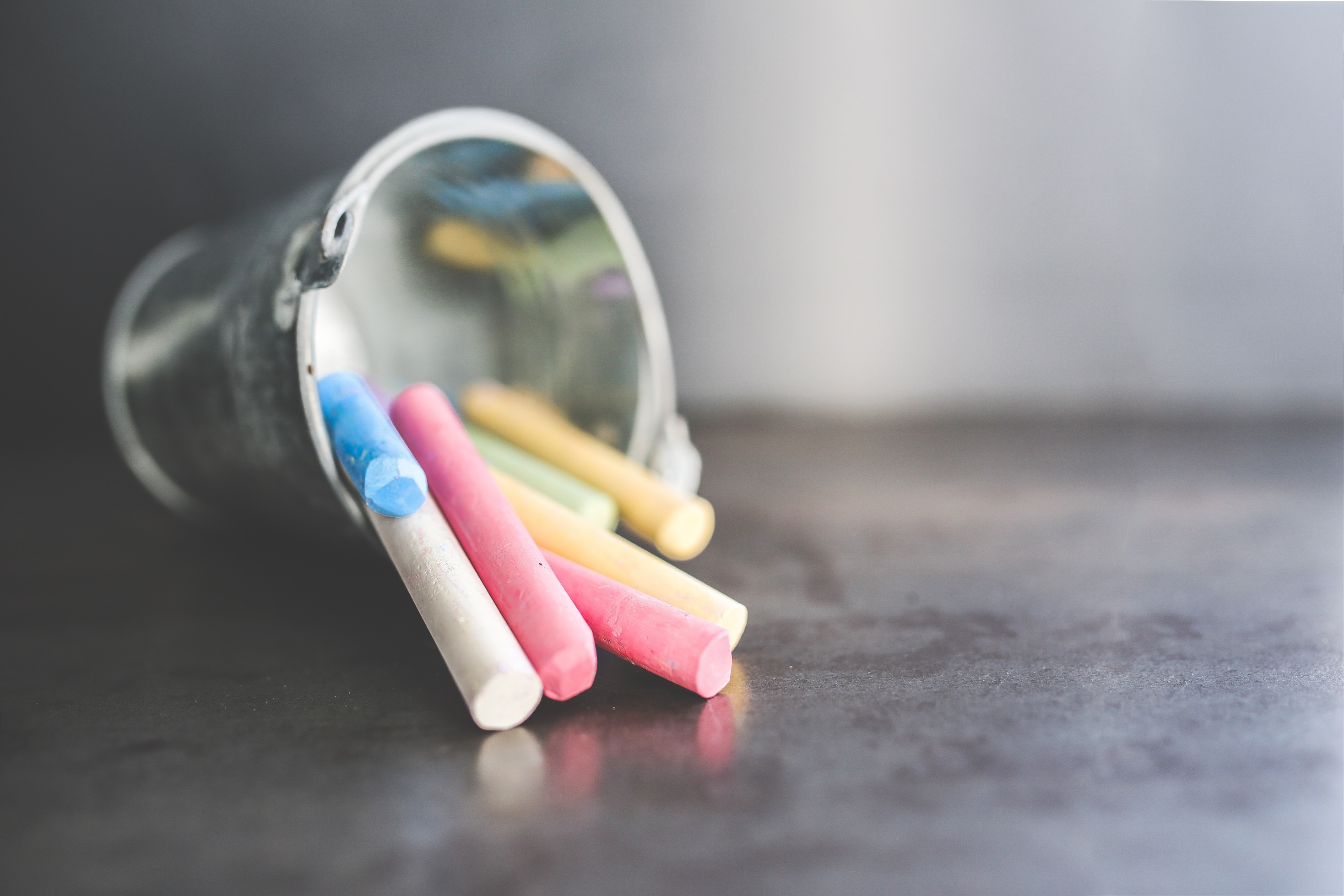 添加标题
添加标题
添加标题
添加标题
您的内容打在这里，或者通过复制您的文本后。
您的内容打在这里，或者通过复制您的文本后。
您的内容打在这里，或者通过复制您的文本后。
您的内容打在这里，或者通过复制您的文本后。
LOGO
输入您的章节大标题（文字可修改）
第 5 页
此处添加详细文本描述，建议与标题相关并符合整体语言风格，语言描述尽量简洁生动。
此处添加详细文本描述，建议与标题相关并符合整体语言风格，语言描述尽量简洁生动。
愿景
理念
此处添加详细文本描述，建议与标题相关并符合整体语言风格，语言描述尽量简洁生动。
此处添加详细文本描述，建议与标题相关并符合整体语言风格，语言描述尽量简洁生动。
创意
时间
LOGO
输入您的章节大标题（文字可修改）
第 6 页
品质
服务
人才
技术
>
>
>
点击此处添加标题
点击此处添加标题
点击此处添加标题
点击此处添加标题
此处添加详细文本描述，建议与标题相关并符合整体语言风格。
此处添加详细文本描述，建议与标题相关并符合整体语言风格。
此处添加详细文本描述，建议与标题相关并符合整体语言风格。
此处添加详细文本描述，建议与标题相关并符合整体语言风格。
LOGO
输入您的章节大标题（文字可修改）
第 7 页
请输入标题
请输入标题
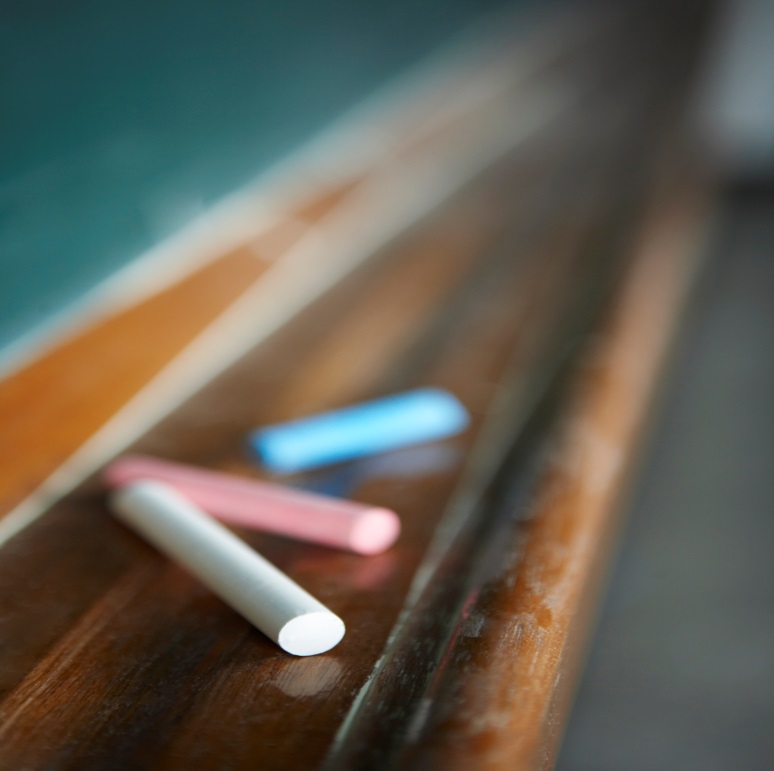 此处添加详细文本描述，建议与标题相关并符合整体语言风格，语言描述尽量简洁生动。
此处添加详细文本描述，建议与标题相关并符合整体语言风格，语言描述尽量简洁生动。
请输入标题
请输入标题
此处添加详细文本描述，建议与标题相关并符合整体语言风格，语言描述尽量简洁生动。
此处添加详细文本描述，建议与标题相关并符合整体语言风格，语言描述尽量简洁生动。
LOGO
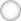 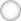 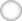 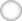 输入您的章节大标题（文字可修改）
第 8 页
对时间节点的把握正确
对市场的增长趋势正确
对入市的操作方式正确
对商品卖点的把握正确
您的内容打在这里，或者通过复制您的文本后，在此框中选择粘贴，并选择只保留文字。
您的内容打在这里，或者通过复制您的文本后，在此框中选择粘贴，并选择只保留文字。
您的内容打在这里，或者通过复制您的文本后，在此框中选择粘贴，并选择只保留文字。
您的内容打在这里，或者通过复制您的文本后，在此框中选择粘贴，并选择只保留文字。
LOGO
输入您的章节大标题（文字可修改）
第 9 页
此处添加详细文本描述，建议与标题相关并符合整体语言风格，语言描述尽量简洁生动。尽量将每页幻灯片的字数控制在  200字以内，据统计每页幻灯片的最好控制在5分钟之内。
请输入章节大标题
2
此处添加详细文本描述，建议与标题相关并符合整体语言风格，语言描述尽量简洁生动。
PART
LOGO
输入您的章节大标题（文字可修改）
第 11 页
此处添加详细文本描述，建议与标题相关并符合整体语言风格，语言描述尽量简洁生动。
此处添加详细文本描述，建议与标题相关并符合整体语言风格，语言描述尽量简洁生动。
添加标题
文字内容
添加标题
文字内容
此处添加详细文本描述，建议与标题相关并符合整体语言风格，语言描述尽量简洁生动。
添加标题
文字内容
添加标题
文字内容
此处添加详细文本描述，建议与标题相关并符合整体语言风格，语言描述尽量简洁生动。
LOGO
输入您的章节大标题（文字可修改）
第 12 页
添加标题
您的内容打在这里，或者通过复制您的文本后。
您的内容打在这里，或者通过复制您的文本后。
01
02
您的内容打在这里，或者通过复制您的文本后。
您的内容打在这里，或者通过复制您的文本后。
03
04
LOGO
输入您的章节大标题（文字可修改）
第 13 页
添加内容
添加内容
添加内容
A
B
C
点击此处添加内容
点击此处添加内容
点击此处添加内容
此处添加详细文本描述，建议与标题相关并符合整体语言风格，语言描述尽量简洁生动。
此处添加详细文本描述，建议与标题相关并符合整体语言风格，语言描述尽量简洁生动。
此处添加详细文本描述，建议与标题相关并符合整体语言风格，语言描述尽量简洁生动。
LOGO
输入您的章节大标题（文字可修改）
第 14 页
添加标题
您的内容打在这里，或者通过复制您的文本后。
添加标题
您的内容打在这里，或者通过复制您的文本后。
LOGO
输入您的章节大标题（文字可修改）
第 15 页
添加标题
添加标题
添加标题
添加标题
您的内容打在这里，或者通过复制您的文本您的内容打在这里。
您的内容打在这里，或者通过复制您的文本您的内容打在这里。
您的内容打在这里，或者通过复制您的文本您的内容打在这里。
您的内容打在这里，或者通过复制您的文本您的内容打在这里。
LOGO
输入您的章节大标题（文字可修改）
第 16 页
2. 添加标题
01
1. 添加标题
此处添加详细文本描述，建议与标题相关并符合整体语言风格。
此处添加详细文本描述，建议与标题相关并符合整体语言风格。
02
03
3. 添加标题
4. 添加标题
此处添加详细文本描述，建议与标题相关并符合整体语言风格。
此处添加详细文本描述，建议与标题相关并符合整体语言风格。
请输入章节大标题
3
此处添加详细文本描述，建议与标题相关并符合整体语言风格，语言描述尽量简洁生动。
PART
LOGO
输入您的章节大标题（文字可修改）
第 18 页
添加标题
添加标题
添加标题
您的内容打在这里，或者通过复制您的文本后，在此框中选择粘贴，并选择只保留文字。您的内容打在这里，或者通过复制您的文本后。
您的内容打在这里，或者通过复制您的文本后，在此框中选择粘贴，并选择只保留文字。您的内容打在这里，或者通过复制您的文本后。
您的内容打在这里，或者通过复制您的文本后，在此框中选择粘贴，并选择只保留文字。您的内容打在这里，或者通过复制您的文本后。
您的内容打在这里，或者通过复制您的文本后，在此框中选择粘贴，并选择只保留文字。您的内容打在这里，或者通过复制您的文本后，在此框中选择粘贴。
LOGO
输入您的章节大标题（文字可修改）
第 19 页
点击此处添加内容
点击此处添加内容
1
2
此处添加详细文本描述，建议与标题相关并符合整体语言风格。
此处添加详细文本描述，建议与标题相关并符合整体语言风格。
点击此处添加内容
点击此处添加内容
3
4
此处添加详细文本描述，建议与标题相关并符合整体语言风格。
此处添加详细文本描述，建议与标题相关并符合整体语言风格。
LOGO
输入您的章节大标题（文字可修改）
第 20 页
添加标题内容
点击输入简要文字内容，文字内容需概括精炼，不用多余的文字修饰，言简意赅的说明该项内容。点击输入简要文字内容，文字内容需概括精炼，不用多余的文字修饰，言简意赅的说明该项内容。
       点击输入简要文字内容，文字内容需概括精炼，不用多余的文字修饰，言简意赅的说明该项内容。
添加文本内容
添加文本内容
添加文本内容
添加文本内容
1
2
3
4
LOGO
输入您的章节大标题（文字可修改）
第 21 页
Think
Mail Us
Cooperate
Finish
Support
在此录入上述图表的描述说明，在此录入上述图表的描述说明。
在此录入上述图表的描述说明，在此录入上述图表的描述说明。
在此录入上述图表的描述说明，在此录入上述图表的描述说明。
在此录入上述图表的描述说明，在此录入上述图表的描述说明。
在此录入上述图表的描述说明，在此录入上述图表的描述说明。
LOGO
输入您的章节大标题（文字可修改）
第 22 页
点击添加标题
您的内容打在这里，或者通过您的内容打在这里，或者您的内容打在这里，或者您的内容打在这里。
点击添加标题
添加内容
您的内容打在这里，或者通过您的内容打在这里，或者您的内容打在这里，或者您的内容打在这里。
点击添加标题
您的内容打在这里，或者通过您的内容打在这里，或者您的内容打在这里，或者您的内容打在这里。
LOGO
输入您的章节大标题（文字可修改）
第 23 页
点击添加文本
此处添加详细文本描述，建议与标题相关并符合整体语言风格，语言描述尽量简洁生动。
点击添加文本
此处添加详细文本描述，建议与标题相关并符合整体语言风格，语言描述尽量简洁生动。
点击添加文本
此处添加详细文本描述，建议与标题相关并符合整体语言风格，语言描述尽量简洁生动。
此处添加详细文本描述，建议与标题相关并符合整体语言风格，语言描述尽量简洁生动。此处添加详细文本描述，建议与标题相关并符合整体语言风格，语言描述尽量简洁生动。
LOGO
输入您的章节大标题（文字可修改）
第 24 页
添加标题内容
此处添加详细文本描述，建议与标题相关并符合整体语言风格，语言描述尽量简洁生动。
添加标题内容
此处添加详细文本描述，建议与标题相关并符合整体语言风格，语言描述尽量简洁生动。
1
2
应用前景
4
3
添加标题内容
此处添加详细文本描述，建议与标题相关并符合整体语言风格，语言描述尽量简洁生动。
添加标题内容
此处添加详细文本描述，建议与标题相关并符合整体语言风格，语言描述尽量简洁生动。
请输入章节大标题
4
此处添加详细文本描述，建议与标题相关并符合整体语言风格，语言描述尽量简洁生动。
PART
LOGO
点击添加标题文本
标题
252,545
标题
452,545
标题
652,545
标题
752,545
添加标题
添加标题
添加标题
添加标题
此处添加详细文本描述，建议与标题相关。
此处添加详细文本描述，建议与标题相关。
此处添加详细文本描述，建议与标题相关。
此处添加详细文本描述，建议与标题相关。
此处添加详细文本描述，建议与标题相关并符合整体语言风格，语言描述尽量简洁生动。尽量将每页幻灯片的字数控制在200字以内，据统计每页幻灯片的最好控制在5分钟之内。
LOGO
输入您的章节大标题（文字可修改）
第 27 页
添加标题
添加标题
添加标题
此处添加详细文本描述，建议与标题相关并符合整体语言风格，语言描述尽量简洁生动。
此处添加详细文本描述，建议与标题相关并符合整体语言风格，语言描述尽量简洁生动。
此处添加详细文本描述，建议与标题相关并符合整体语言风格，语言描述尽量简洁生动。
LOGO
输入您的章节大标题（文字可修改）
第 28 页
添加文字
您的内容打在这里，或者通过复制您的文本后，在此框中选择粘贴，并选择只保留文字。您的内容打在这里，或者通过复制您的文本后，在此框中选择粘贴，并选择只保留文字。
您的内容打在这里，或者通过复制您的文本后，在此框中选择粘贴，并选择只保留文字。您的内容打在这里，或者通过复制您的文本后。
添加文字
您的内容打在这里，或者通过复制您的文本后，在此框中选择粘贴，并选择只保留文字。您的内容打在这里，或者通过复制您的文本后，在此框中选择粘贴，并选择只保留文字。
您的内容打在这里，或者通过复制您的文本后，在此框中选择粘贴，并选择只保留文字。您的内容打在这里，或者通过复制您的文本后。
LOGO
输入您的章节大标题（文字可修改）
第 29 页
2017年
您的内容打在这里，或者通过复制您的文本后，在此框中选择粘贴，并选择只保留文字。
您的内容打在这里，或者通过复制您的文本后，在此框中选择粘贴，并选择只保留文字。
您的内容打在这里，或者通过复制您的文本后，在此框中选择粘贴，并选择只保留文字。
10 条成绩，点击添加文本
2016年
10 条成绩，点击添加文本
2015年
10 条成绩，点击添加文本
2014年
10 条成绩，点击添加文本
LOGO
输入您的章节大标题（文字可修改）
第 30 页
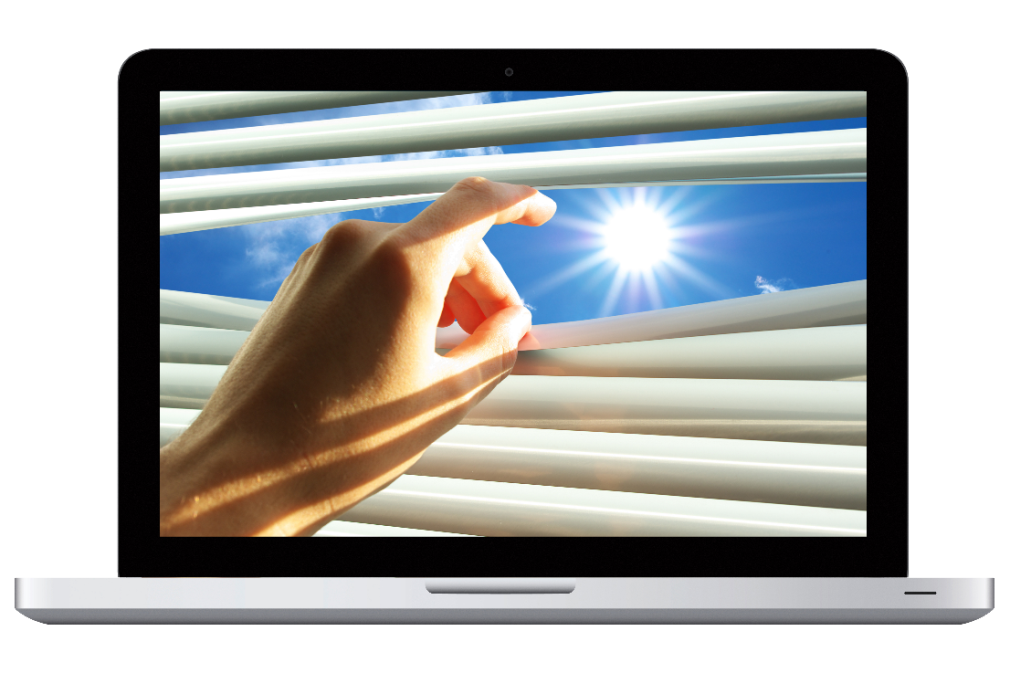 点击此处添加文本内容，如关键词、部分简单介绍等。点击此处添加文本内容，如关键词、部分简单介绍等。
点击添加标题
点击添加标题
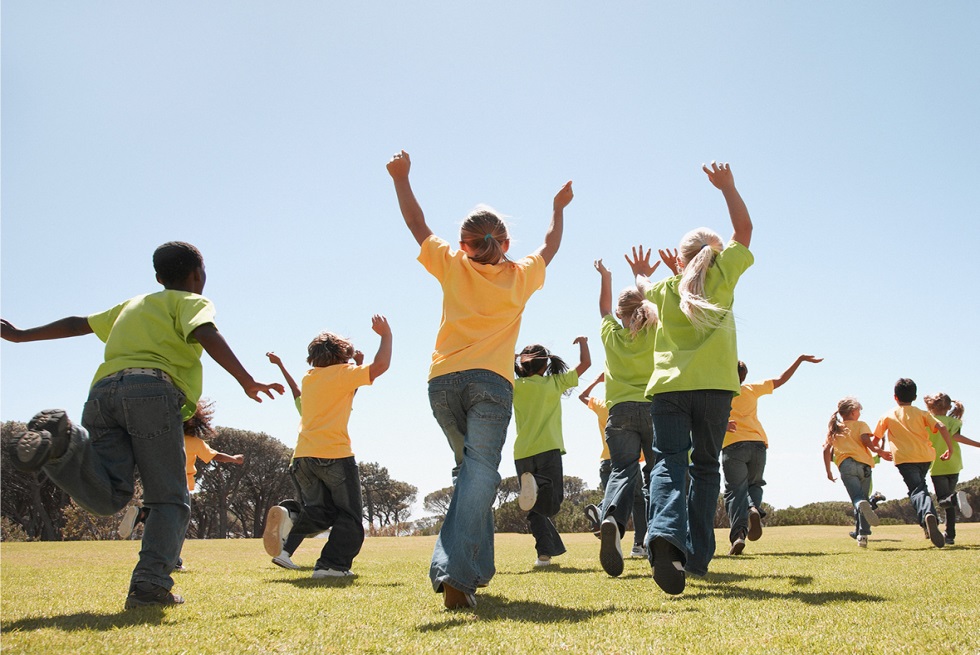 点击此处添加文本内容，如关键词、部分简单介绍等。点击此处添加文本内容，如关键词、部分简单介绍等。
点击此处添加文本内容，如关键词、部分简单介绍等。点击此处添加文本内容，如关键词、部分简单介绍等。
LOGO
输入您的章节大标题（文字可修改）
第 31 页
02
01
添加副标题
添加副标题
此处添加详细文本描述，建议与标题相关并符合整体语言风格。
03
04
此处添加详细文本描述，建议与标题相关并符合整体语言风格。
添加副标题
添加副标题
此处添加详细文本描述，建议与标题相关并符合整体语言风格。
此处添加详细文本描述，建议与标题相关并符合整体语言风格。
LOGO
输入您的章节大标题（文字可修改）
第 32 页
添加标题
您的内容打在这里，或者通过您的内容打在这里，或者您的内容打在这里，或者您的内容打在这里，
82%
73%
第四月
56%
第三月
第一月
32%
第三月
第二月
第二月
第四月
第一月
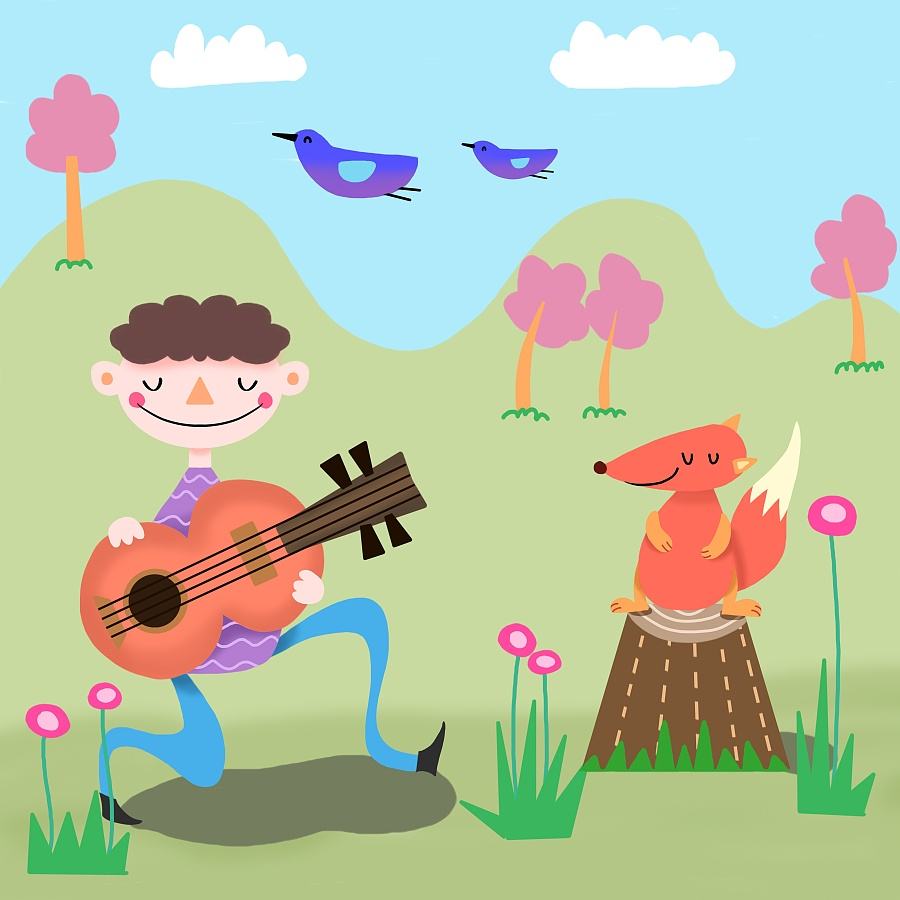 感谢您的观看